القسم الثالث
العهد
[Speaker Notes: القسم الثالث
العهد
بند]
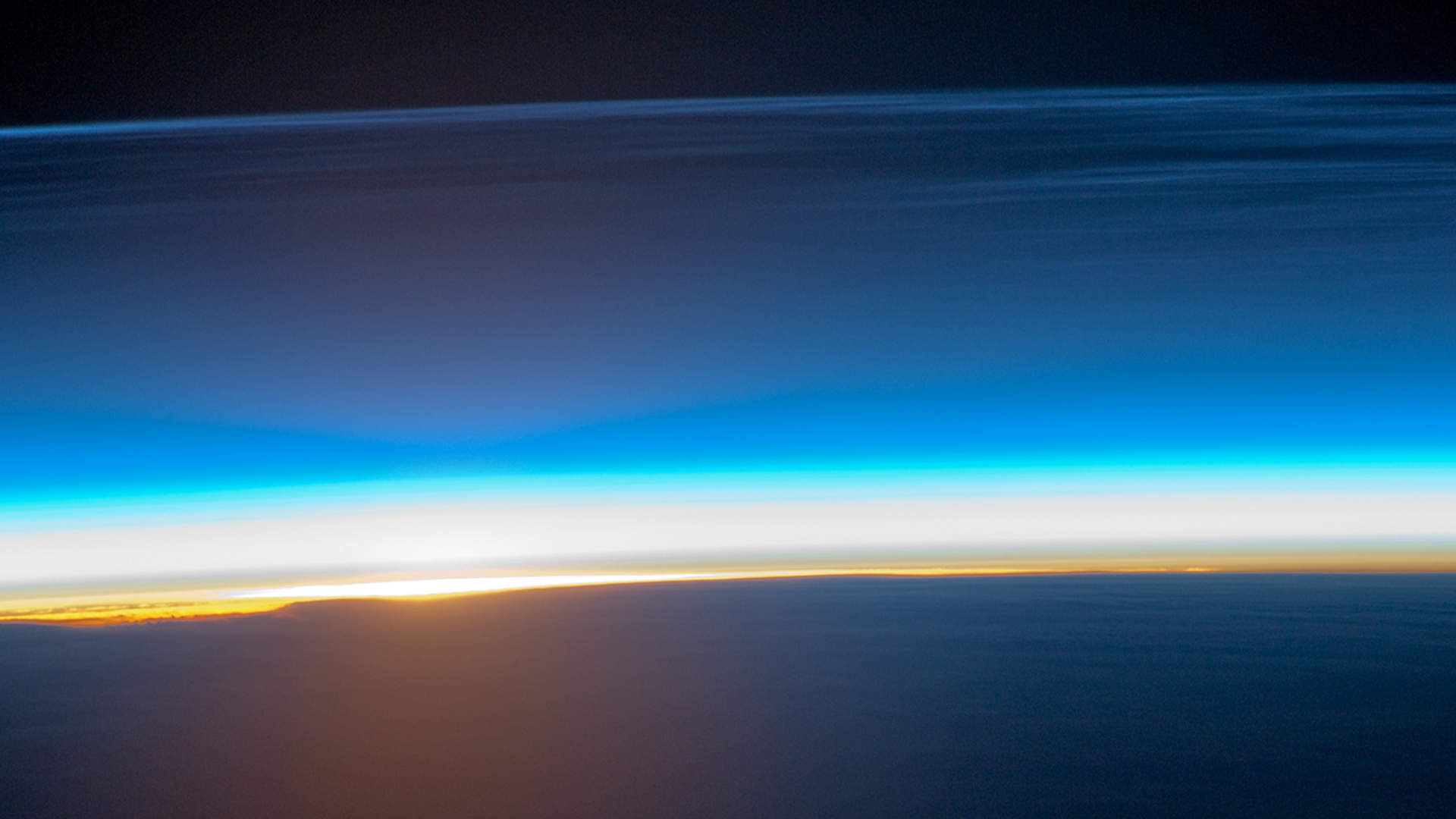 قصة الكتاب المقدس:
فهم الكتاب المقدس من سفر التكوين إلى الرؤيا
تُدرس من قبل كلية دالاس اللاهوتية • تستخدم بإذن تم الرفع بواسطة د. ريك غريفيث • الهيئة الإنجيلية الثقافية- الأردن ملفات بعدة لغات للتنزيل المجاني على BibleStudyDownloads.org
5-12-5-5-12
4-1-21-1
[Speaker Notes: علمتنا القسم الأول عن جهاز الذاكرة هذا.
هل يمكنك إخبار الشخص المجاور لك بما تعنيه هذه الأرقام؟]
5-12-5-5-12
العهد القديم
P______________
H___________
P____________
M________ P_____________
M________ P_____________
5 books
12 books
5 books
5 books
12 books
P______________
H___________
P____________
M________ P_____________
M________ P_____________
5 books
12 books
5 books
5 books
12 books
[Speaker Notes: يحتوي العهد القديم على 5 أقسام بطولين - إما 5 أو 12 كتاباً.]
4-1-21-1
العهد الجديد
P______________
H___________
P____________
M________ P_____________
M________ P_____________
5 books
12 books
5 books
5 books
12 books
P______________
H___________
P____________
M________ P_____________
M________ P_____________
5 books
12 books
5 books
5 books
12 books
[Speaker Notes: تتوسع مؤسسة الإنجيل الرابع إلى كتاب تاريخي واحد - أعمال الرسل.
تطبق الرسائل الاثنتي عشرة اللاهوت على التجربة.
يتناول الكتاب الأخير من الرؤيا المستقبل في المقام الأول.]
5-12-5-5-12
4-1-21-1
[Speaker Notes: ها أنت ذا - هل يمكنك شرح ذلك الآن؟]
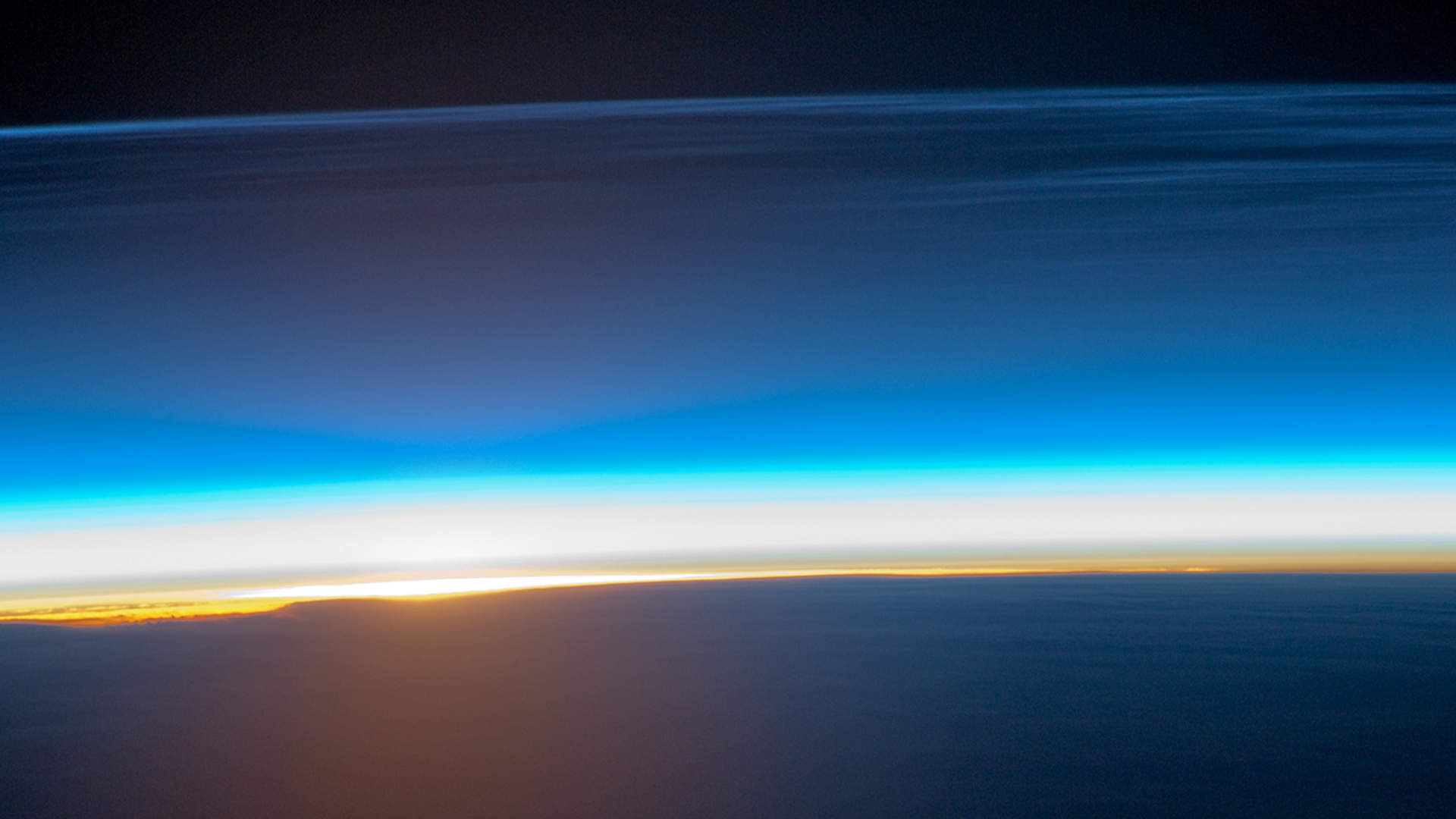 1. الله خالق.
2. ما يخلقه الله جيد.
3. الإنسانية، التي خلقها الله، جيدة جدا.
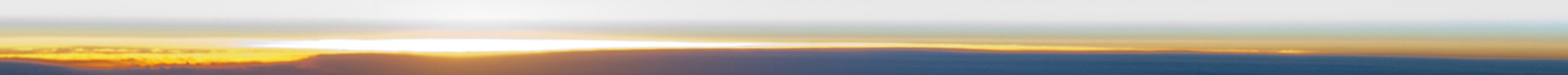 خلق
[Speaker Notes: تكوين 1يتضمن ثلاث حقائق، هذه الحقائق هي.]
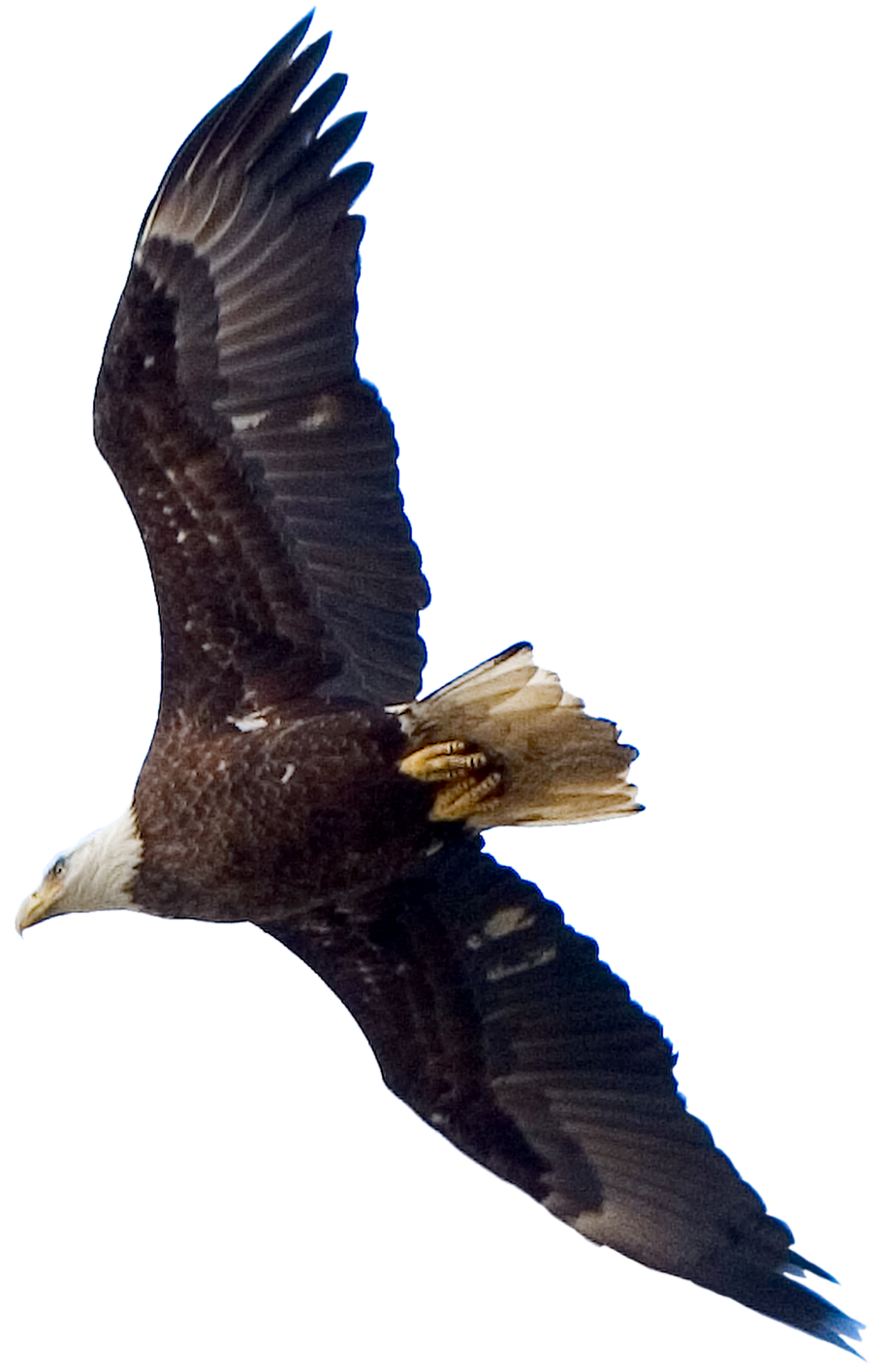 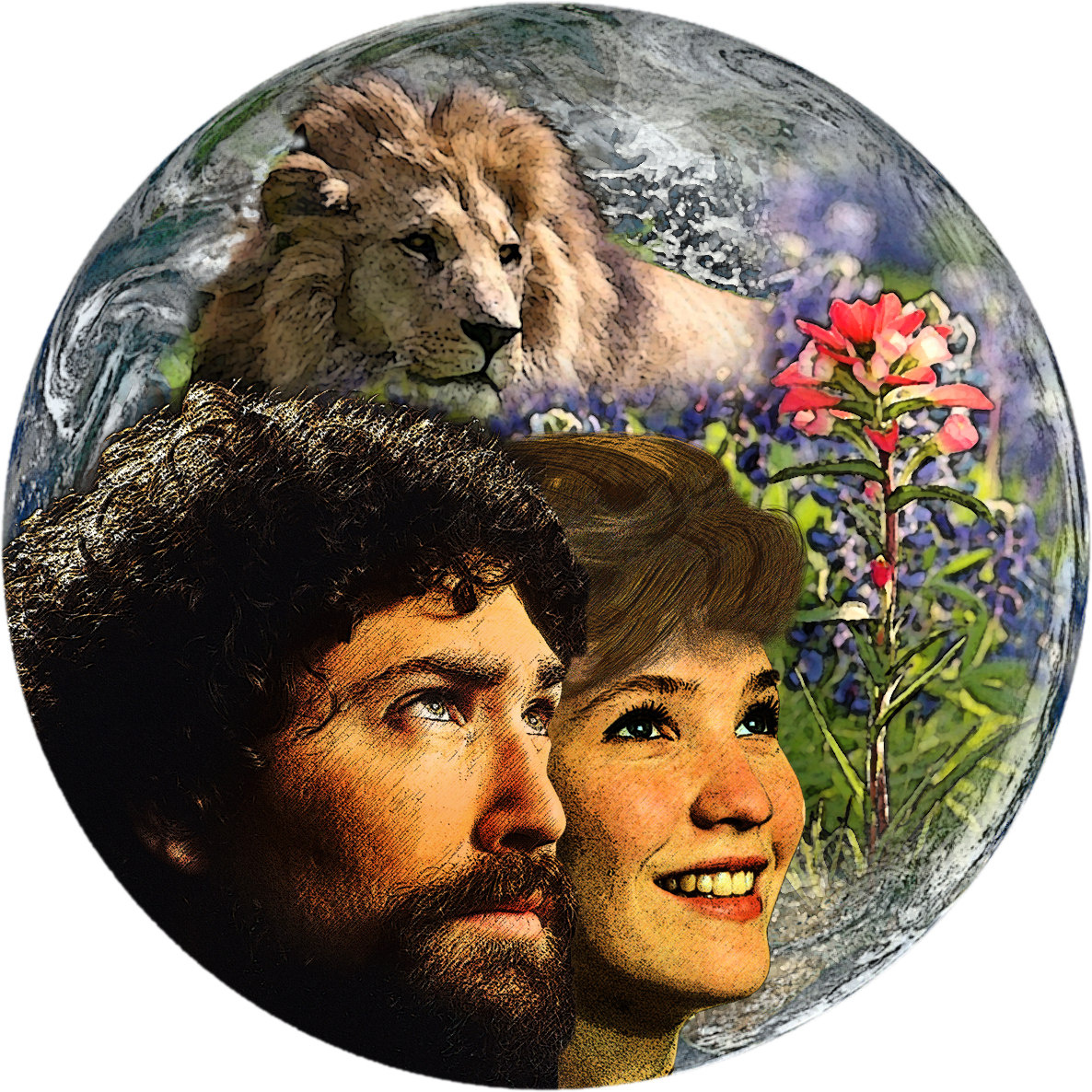 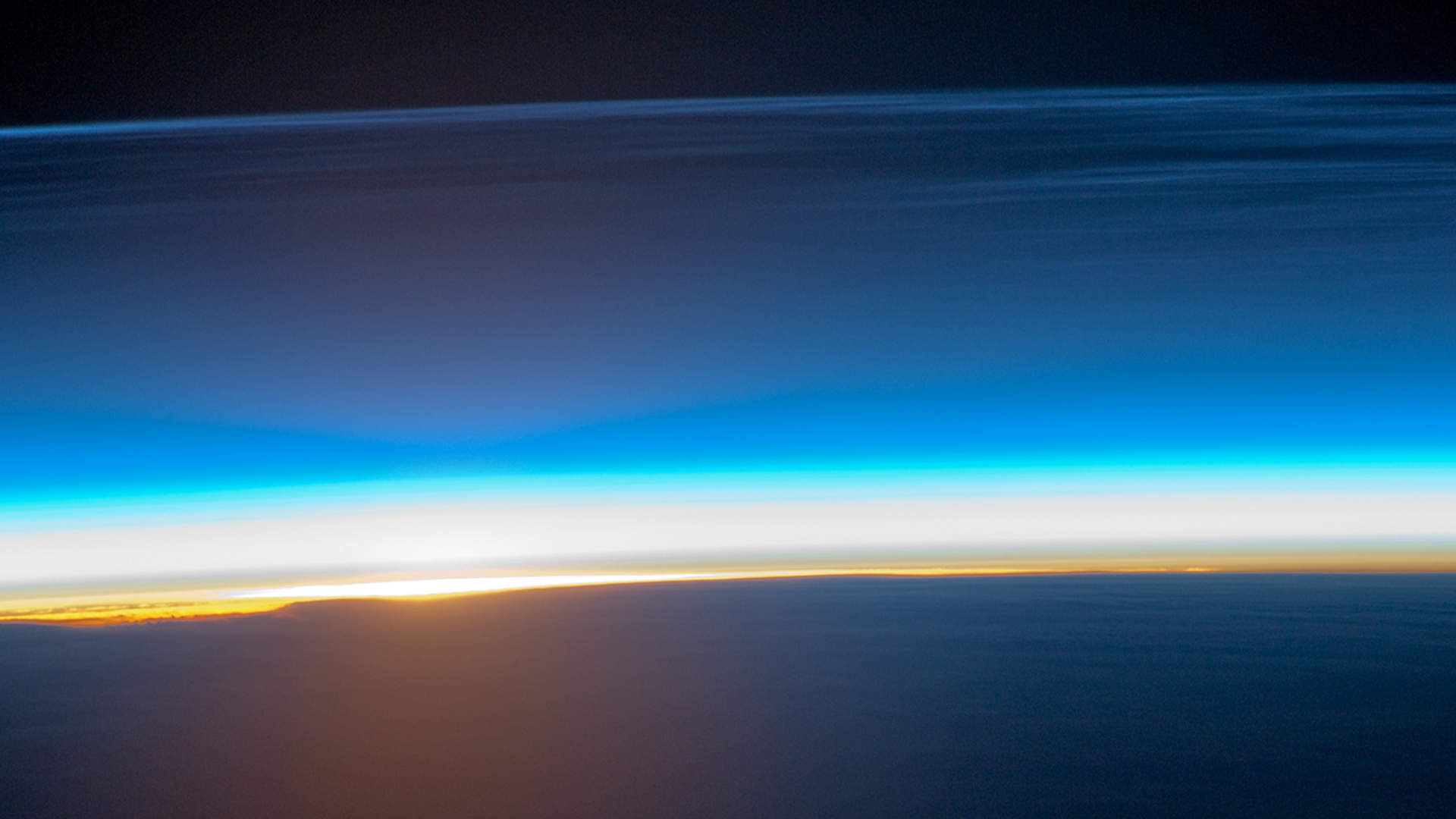 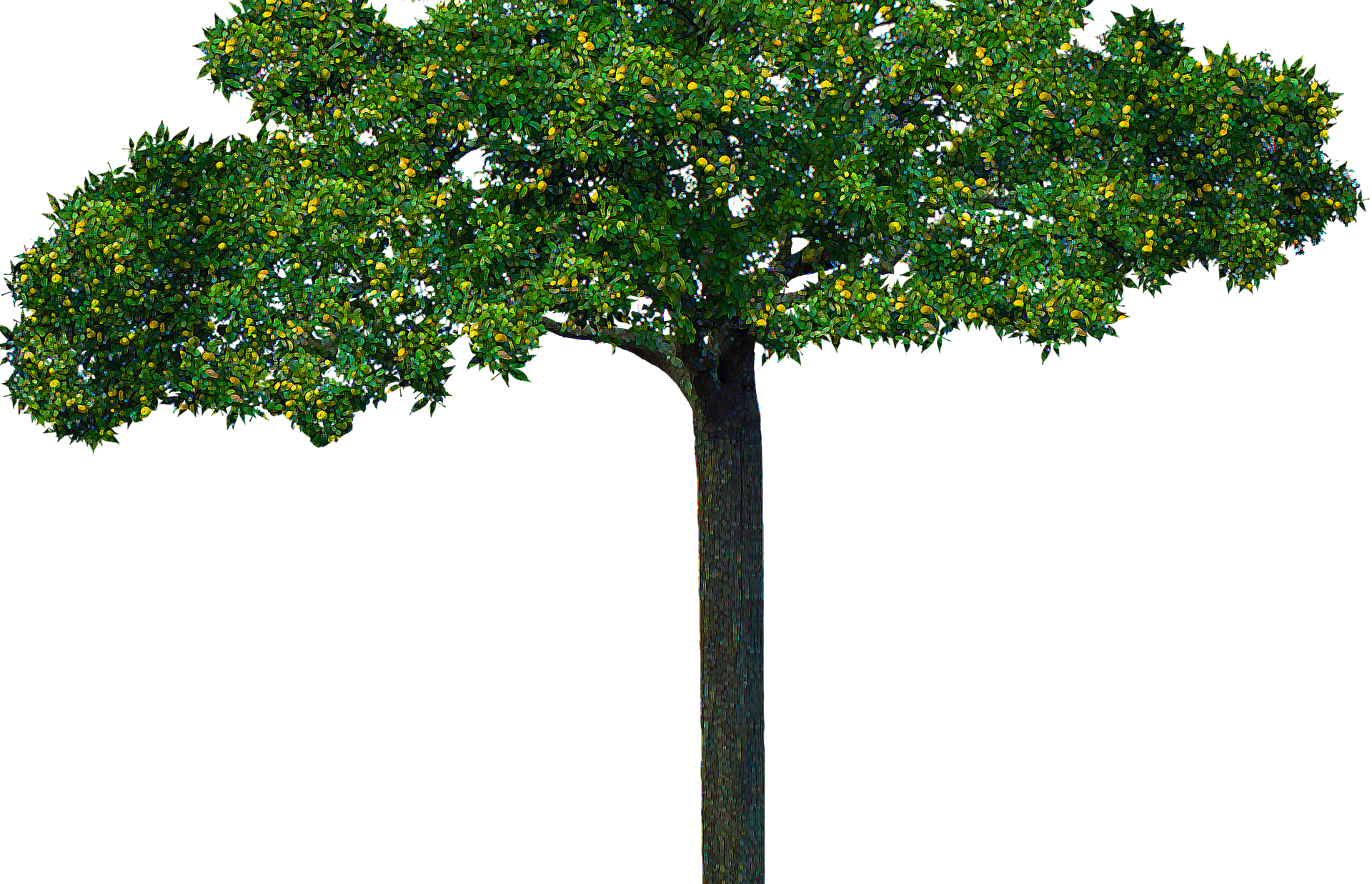 1. صورة ل. . . الكمال.
2. صورة ل. . . السلام.
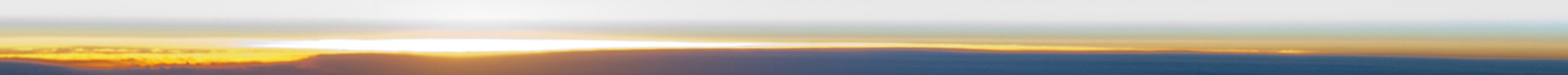 القائمون بالرعاية
[Speaker Notes: وضع الله البشر كقمة الخلق على صورته للحكم.]
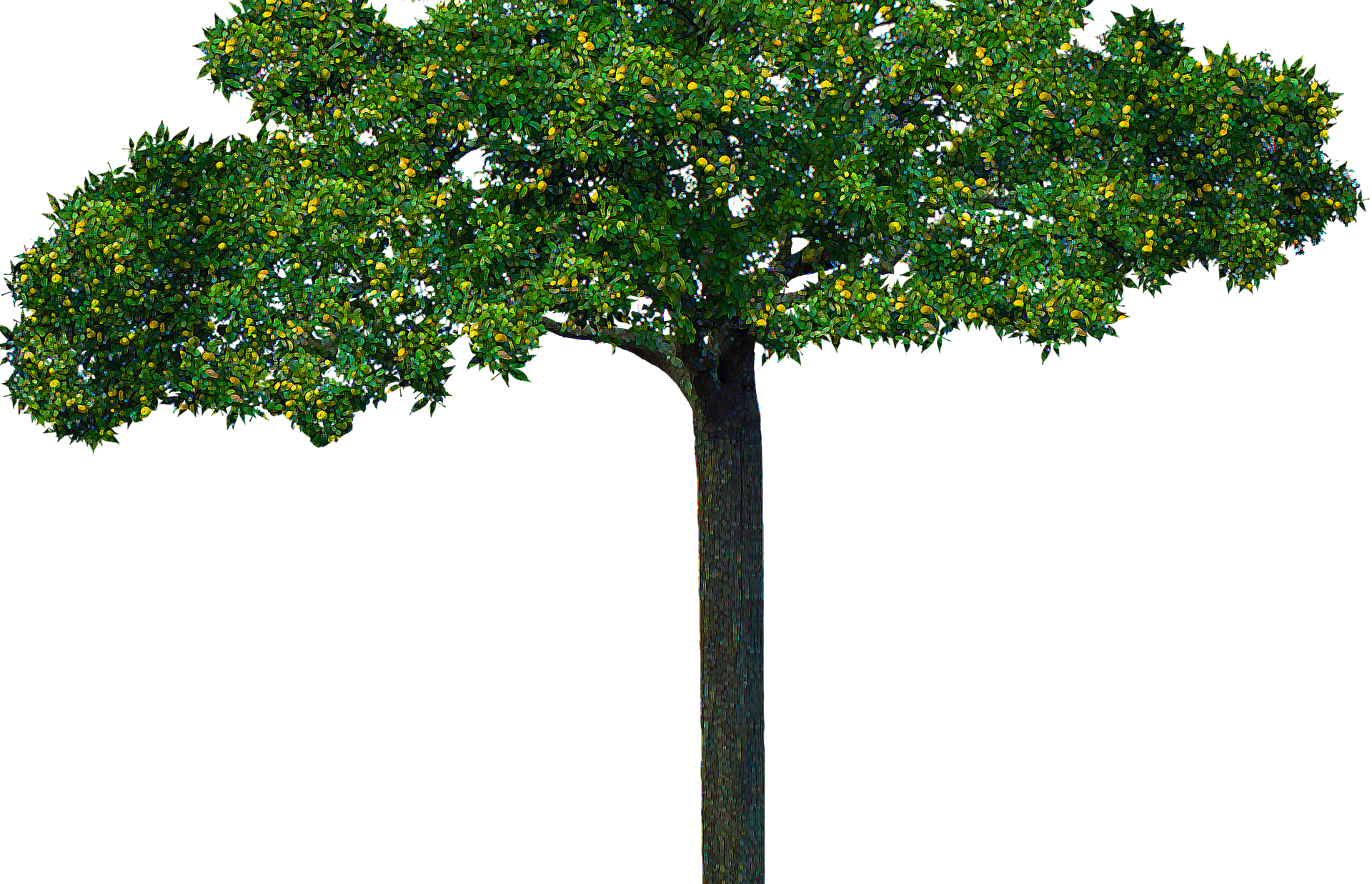 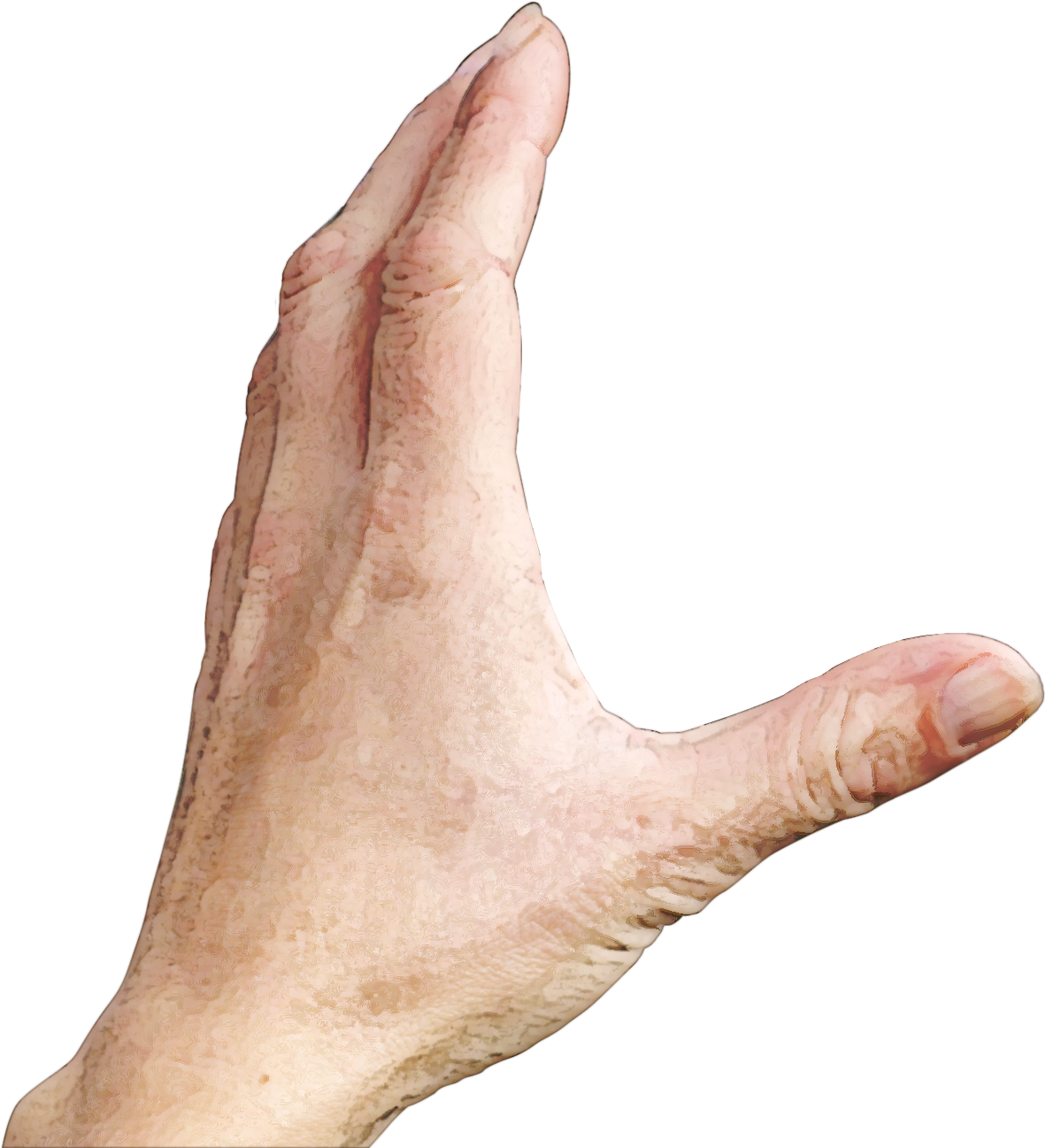 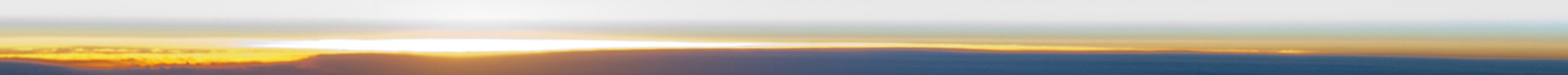 المشكلة
[Speaker Notes: للأسف، عصى البشر الأوائل الله من خلال تناول الطعام من الشجرة المحرمة.]
أزمة
1. لقد دمرت الخطيئة كل شيء.
2. الخطيئة جلبت الموت.
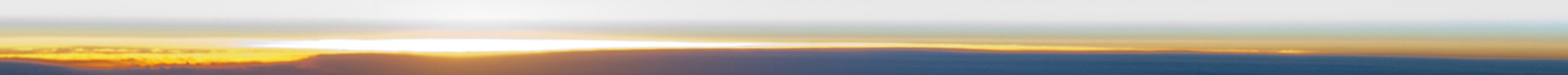 [Speaker Notes: جلبت خطايانا نتائج مروعة.]
المشكلة:
لا يمكننا تقديم الحل الخاص بنا.
الحل:
نأمل أن الله وحده من يحل.
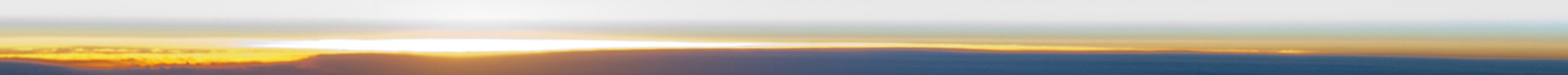 [Speaker Notes: لا يستطيع البشر آنذاك - والآن - حل هذه الأزمة لأن الخطيئة في طبيعتنا الآن.
الله وحده قادر على حلها.]
سفر التكوين 4-5
[Speaker Notes: يوضح هذان الاصحاحان كيف قتل الأخ الأول شقيقه.
علاوة على ذلك، جاء الموت إلى كل شخص لعدة قرون.]
نوح
تكوين 6-9
[Speaker Notes: أصبح الأمر سيئاً للغاية لدرجة أن الله كان لديه "خطة إعادة تشغيل" مع الرجل الصالح الوحيد، نوح.
غمر الله الأرض كلها.]
تكوين 10-11
[Speaker Notes: ولكن بعد فترة وجيزة من بدء الناس في إعادة إسكان الأرض، عاد كبريائهم إلى الظهور.
حاول الناس بناء برج للوصول إلى الله وتحدي سلطته.
لذلك قام بتفريقهم إلى مجموعات لغوية مختلفة.]
الأمل في تكوين 3-11؟
[Speaker Notes: أستمر الله في تجديد الأرض، لكننا واصلنا إفساد الأمور.
هل كان هناك أي أمل في التوصل إلى حل نهائي للخطيئة المتكررة؟]
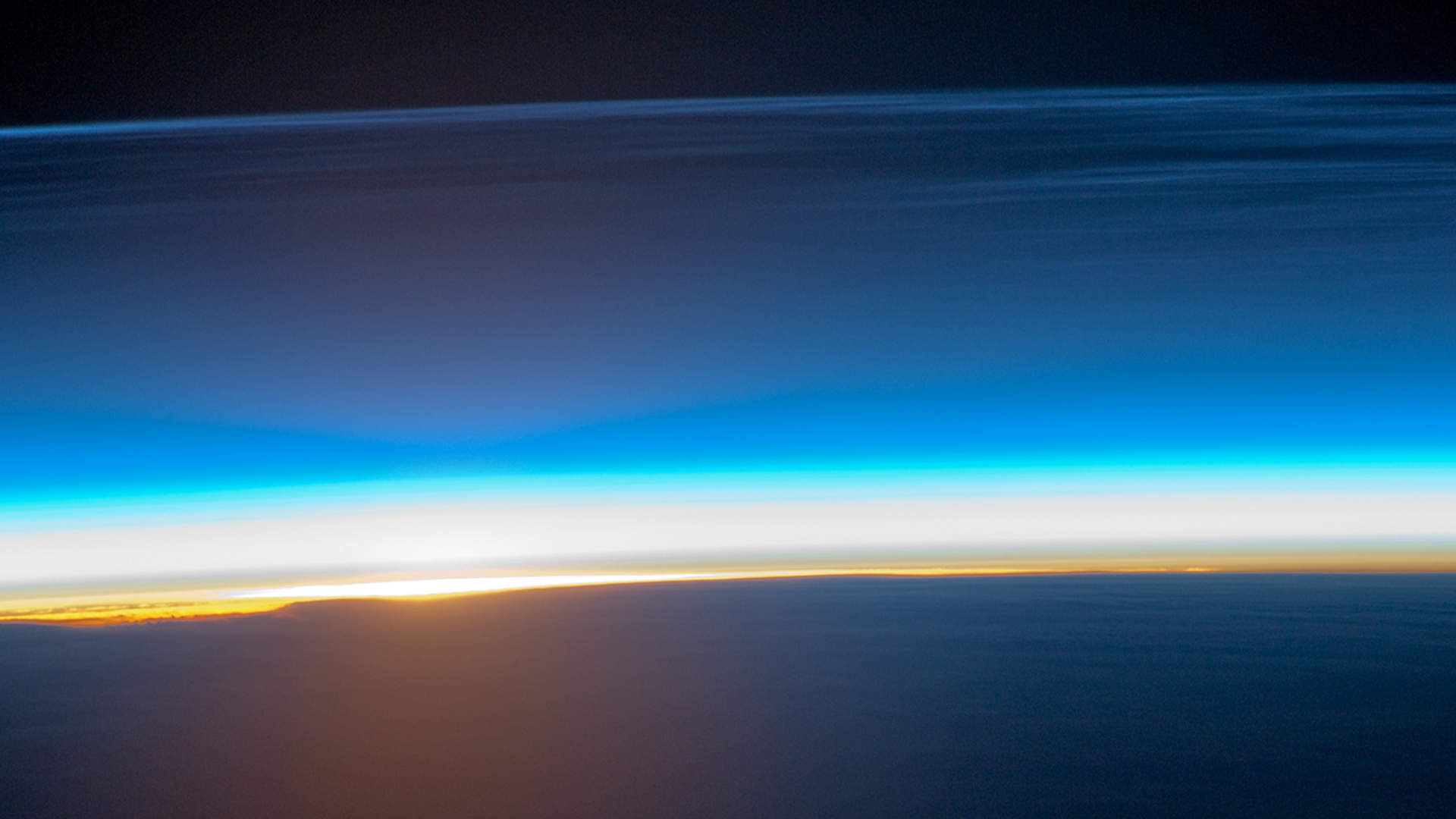 الأهداف:
1. فهم مشكلتنا بشكل أفضل
2. أدرك حاجتنا إلى حل
[Speaker Notes: نرى جميعاً أن العالم في حالة من الفوضى - لكننا سنرى السبب.
لكننا نحتاج أيضاً إلى معرفة كيفية حل معضلتنا.]
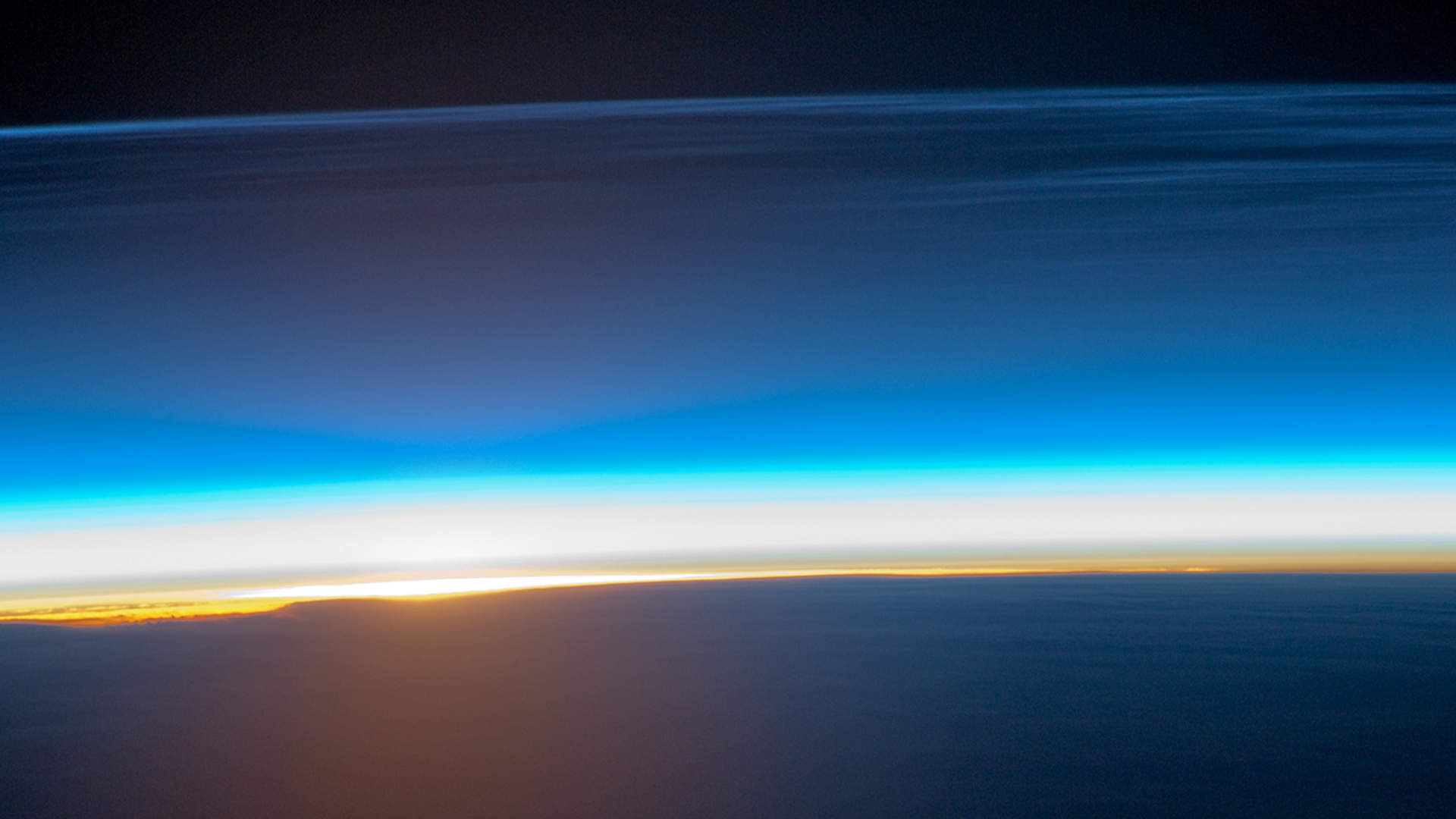 الأهداف:
1. تعرف على حل الله لمشكلتنا
2. فهم العهد الإبراهيمي
[Speaker Notes: الآن، في القسم الثالث، لدينا هذان الهدفان.]
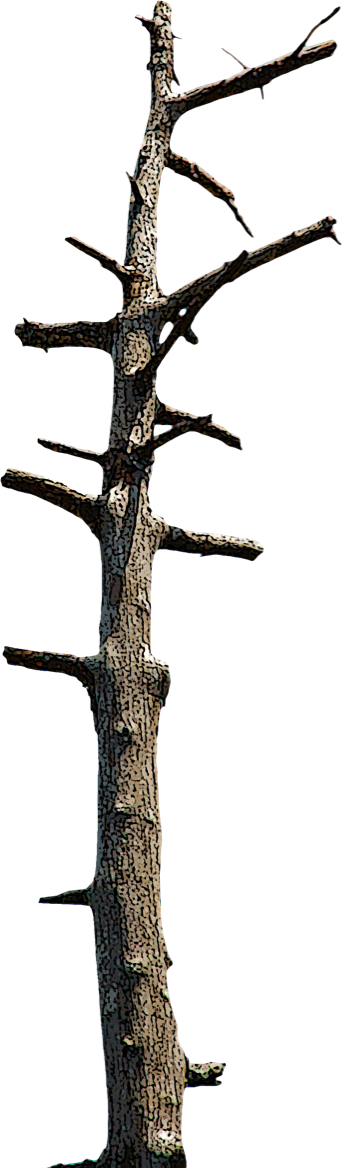 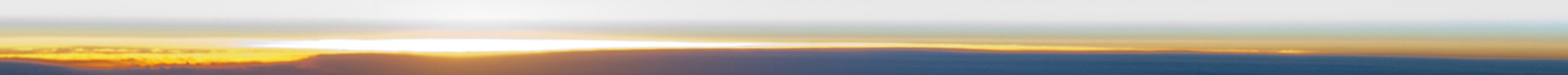 [Speaker Notes: يطلق عليه العهد الإبراهيمي منذ أن كشفه الله لإبراهيم.]
المشكلة: خطيئة الإنسان
الحل: إله العهد
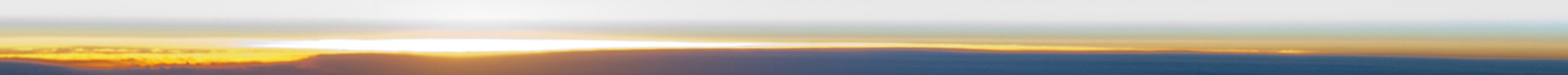 [Speaker Notes: فقط الله الذي يحفظ الوعد يمكنه حل معضلتنا، الخطية.]
عهد
العبرية: ברית؛ اليونانية διαθηκη
مصطلح قانوني يشير إلى إعلان رسمي وملزم قانوناً عن المزايا التي يمنحها طرف لآخر، مع أو بدون شروط مرفقة (على سبيل المثال مشروط أو غير مشروط).
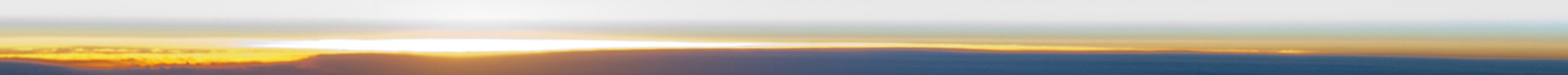 الحل: اله العهد
[Speaker Notes: نُبرم اتفاقات أو نوقع عقوداً اليوم دون استخدام مصطلح "العهد".
العهود اليوم مشروطة أو غير مشروطة أيضاً.]
شعب
أرض
نعمة في جميع أنحاء العالم
تكوين 12: 1-3
الحل:  اله العهد
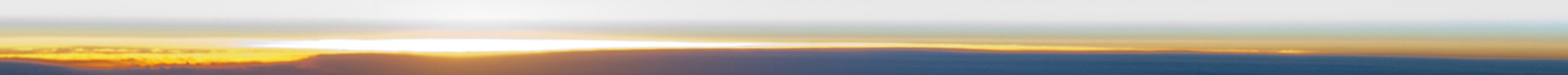 [Speaker Notes: وعد الله إبراهيم بثلاثة أشياء…]
إبراهيم
إسحق
يعقوب
سفر التكوين 12-50
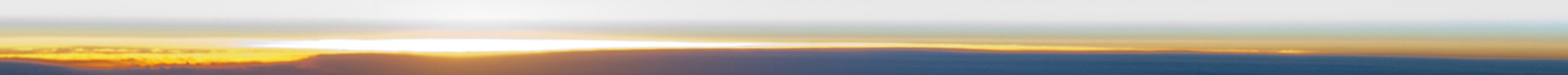 الحل: اله العهد
[Speaker Notes: في بقية سفر التكوين، يكرر الله هذه الوعود لكل من ابن إبراهيم وحفيده،
!الله مخلص لكل جيل]
عظيمٌ هو إخلاصك
"عظيم إخلاصك، يا الله يا أبي، لا يوجد ظل للانعطاف معك؛ أنت لا تتغير، تعاطفك، إنهم لا يفشلون كما كنت ستكون إلى الأبد..

"عظيم هو إخلاصك!" "عظيم هو إخلاصك!" صباح الخير بحلول الصباح رحمةجديدة أراها؛ كل ما كنت بحاجة إليه قد وفرته يدك - "عظيم هو إخلاصك"، يا رب، بالنسبة لي!”
الحل: إله العهد
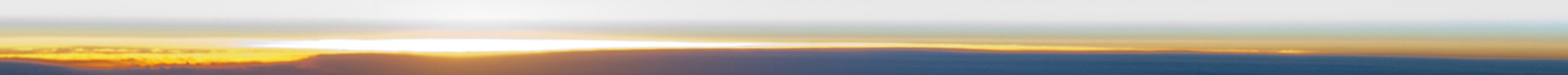 [Speaker Notes: نسب كاتب الترنيمة أيضا الفضل إلى الله في الإخلاص. دعنا نغني معا...]
عظيمٌ هو إخلاصك
غفران الخطيئة والسلام الذي يدوم. حضورك العزيز للتشجيع والتوجيه؛ القوة لهذا اليوم والأمل المشرق للغد، بارك الله في كل ما لدي، مع عشرة آلاف بجانبي!

"عظيم هو إخلاصك!" "عظيم هو إخلاصك!" صباح الخير بحلول الصباح رحمة جديدة أراها؛ كل ما كنت بحاجة إليه قد وفرته يدك - "عظيم هو إخلاصك، يا رب، بالنسبة لي!"
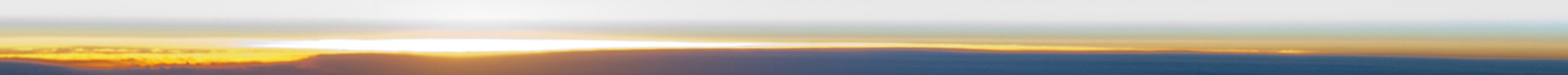 الحل: إله العهد
قم بتنزيل هذا العرض التقديمي مجاناًً!
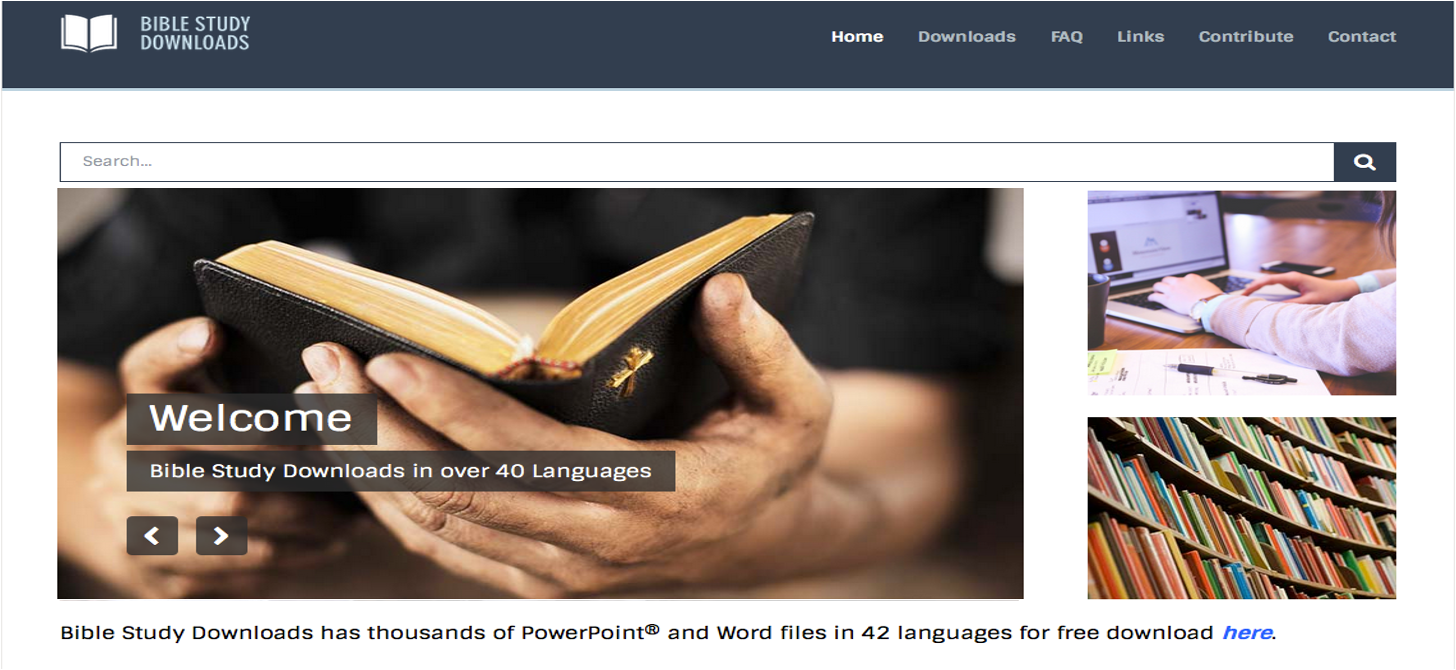 قصة الكتاب المقدس على BibleStudyDownloads.org